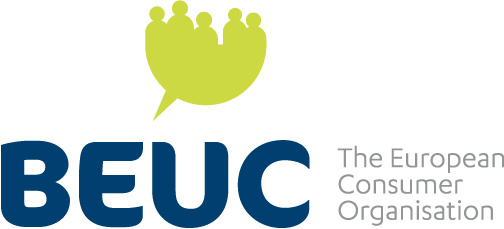 2016 – a new era for energy consumers?
By
Monique Goyens
Director General
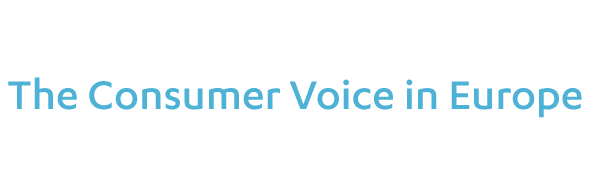 8th Citizens Energy Forum
London 
23 February 2016
Major progress towards consumer-centricity
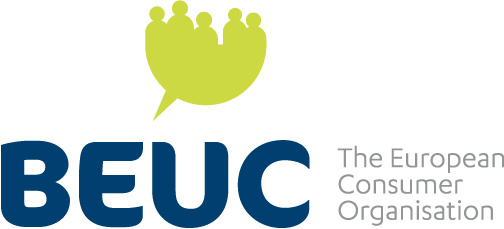 Welcome new Energy Union Approach

Welcome strong political commitment at EU level 

Welcome cooperation between stakeholders
Front runner in regulated markets
Joint statement on promotion of comparable offers
Need for a future proof consumer policy in energy
Old challenges, still in need of tackling : 		

Comparable offers

Clear & affordable pricing 

Clear bills

Affordable prices

Unlocked switching potential

Green tariffs

Energy efficiency
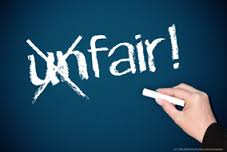 Need for a future proof consumer policy in energy
New challenges, to be tackled asap  :

Smart meters

Demand response

Connected devices, smart homes

Unfair marketing practices

New business models, new market players, old supervisory systems

Renewables
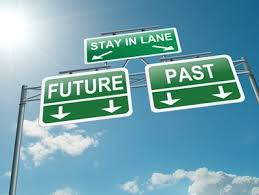 How to get there?
Modernisation of consumer rights





Creation of easily manageable energy markets
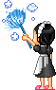 How to get there?
Putting consumers in control of their energy consumption and bills

Promotion of a welcome culture of consumer self-generation

Getting out of silos : cooperation key around consumer needs
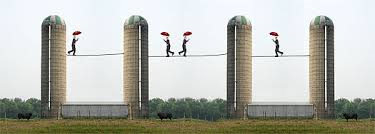 e
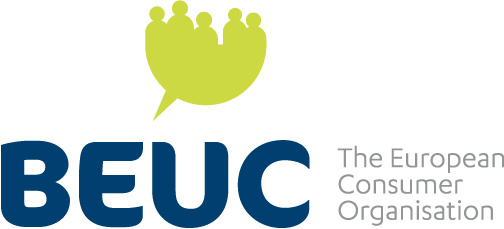 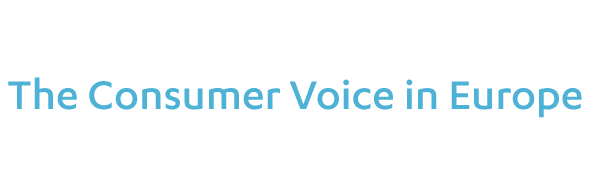 Thank you for your attention
www.beuc.eu
@beuc
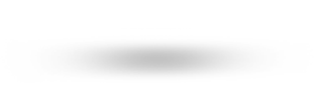 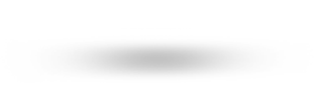 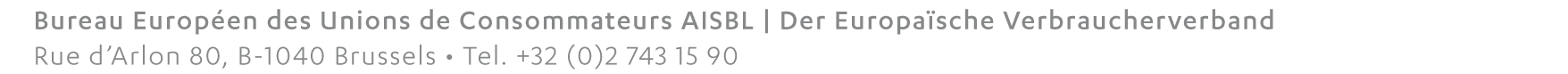